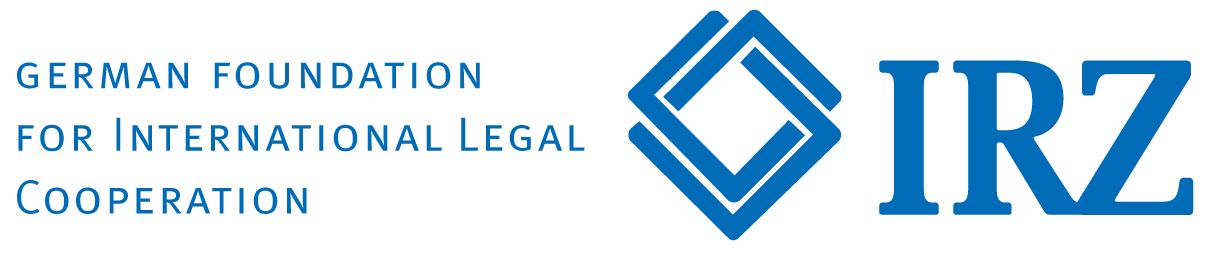 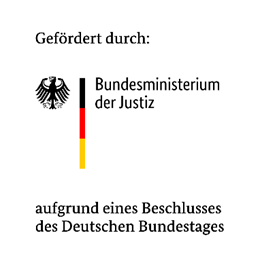 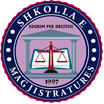 Seminar zum Thema „Beweis im Strafrecht“

27. November 2024, Tirana
Seminar me temë: ‘Provat dhe mjetet e kërkimit të provës në procesin penal’

27 nëntor 2024, Tirane
pyetësorin
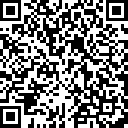